Создание персонажей дляанимированного фильма
МБДОУ детский сад№ 26 
п.Горноуральский
воспитатель 1 к.к.
Рамазанова Н.Н.
Творческая анимация
мультфильм из объёмных
фигур
мультфильм из плоскостных фигур
Из чего можно сделать объёмные фигуры для мультипликации
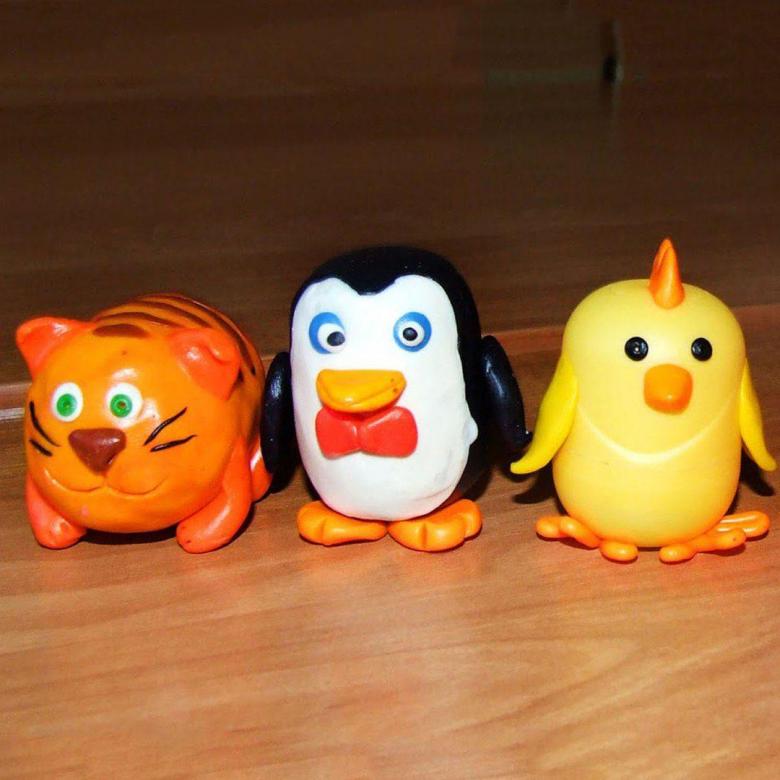 * из конструктора Лего
 * из пластилина
 * из бросового материала
 * куклы ( в том числе ручной работы)
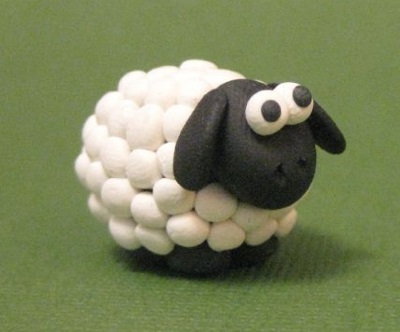 Критерии создания персонажейдля  объёмной мультипликации
* соотношение размеров 

 * устойчивость персонажа

 * мобильность персонажа
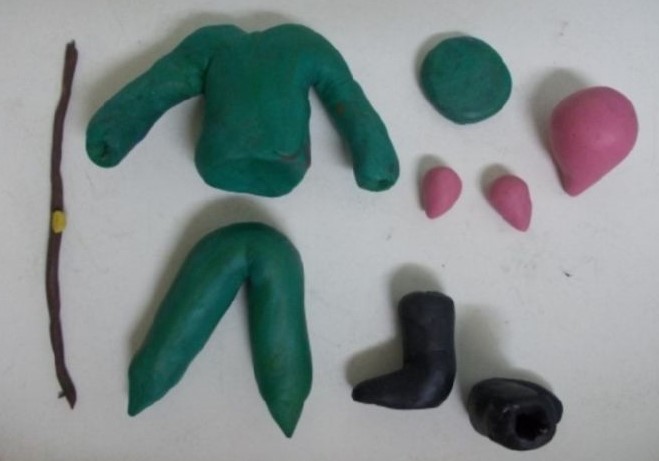 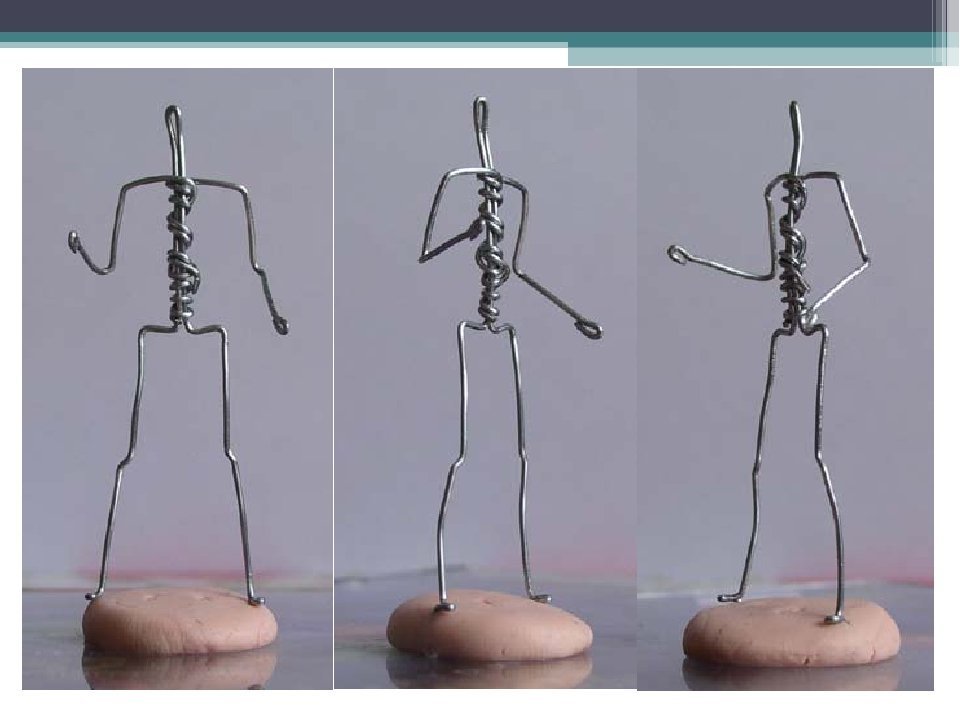 Плюсы объёмной мультипликации
* легко работать с  планами (передний план, задний план и перемещение персонажей в них)
 * можно легко вносить дополнительные элементы на задний план
* объём делает персонажей более настоящими
* персонаж может быть показан с разных ракурсов
Плоскостная анимация
* Может быть выполнена из готовых элементов
( палочки Кюизнера, счётные палочки, спички, бросовый материал, блоки Дьенеша, дары Фрёбеля…)

 * может быть изготовлена из бумаги, картона
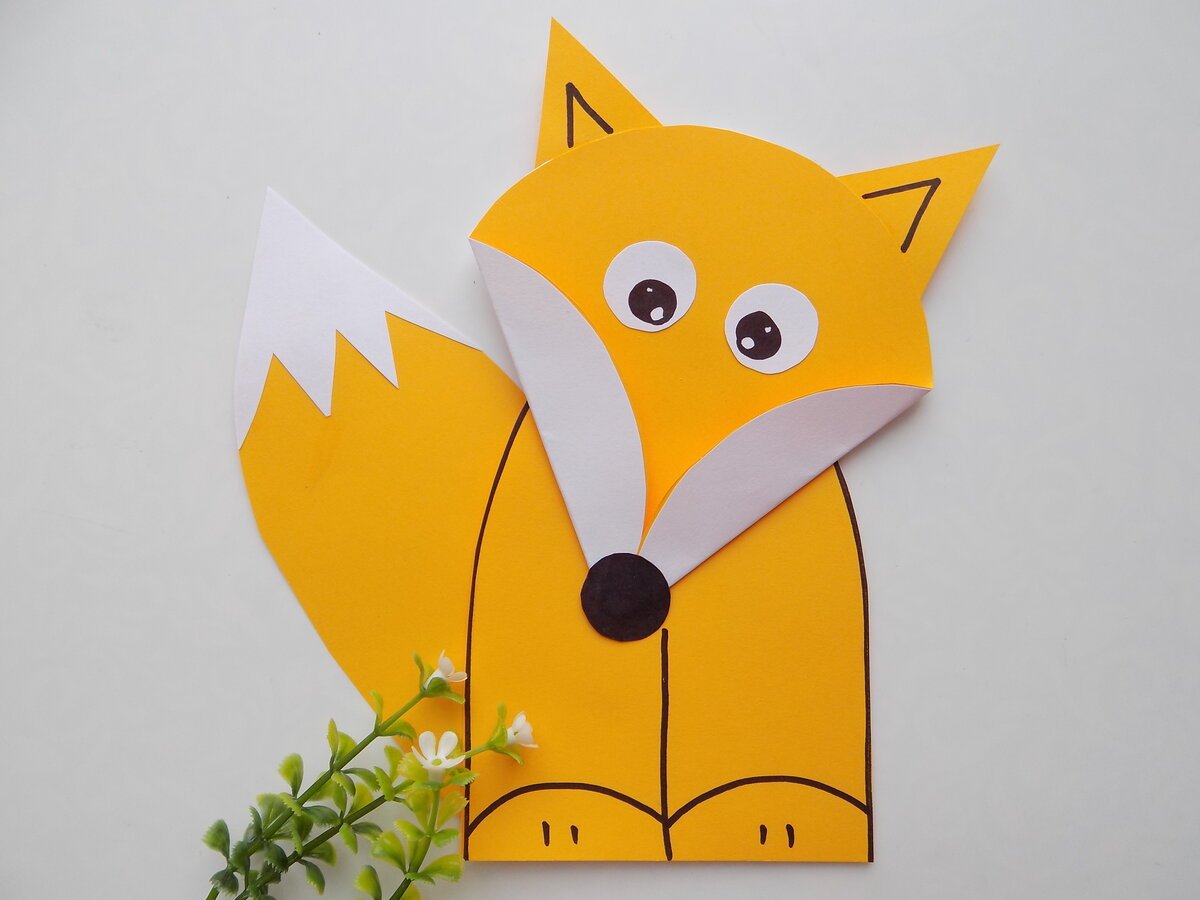 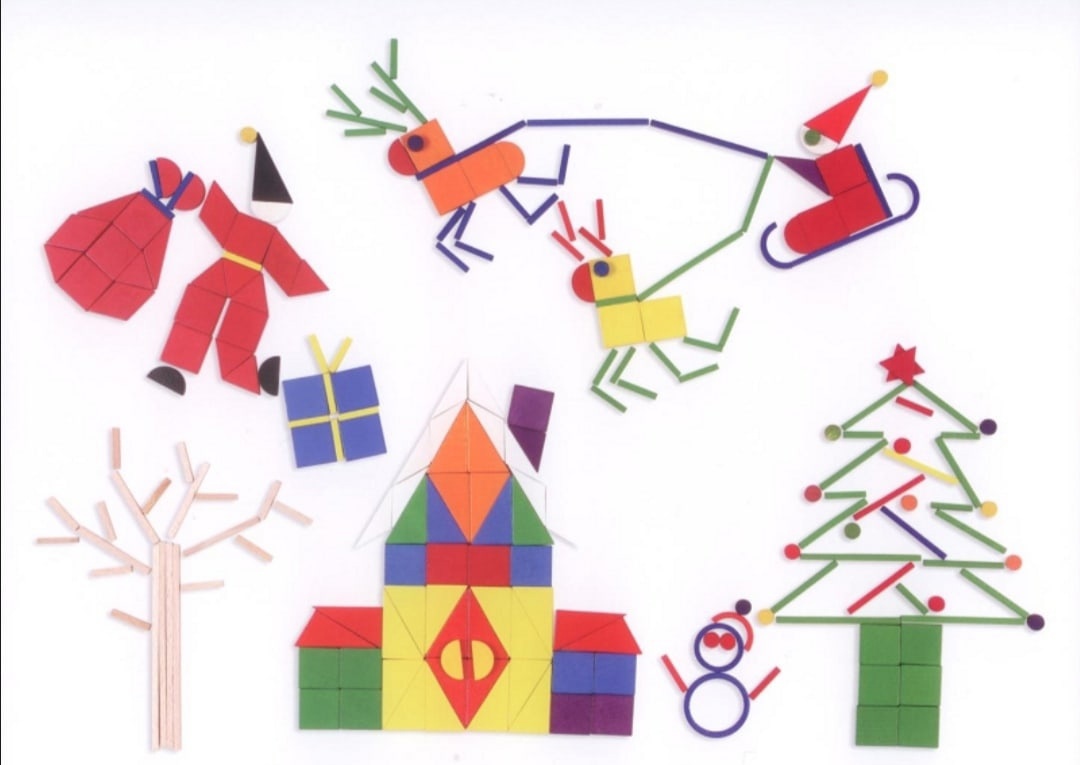 Фигуры для плоскостной анимации можно изготовить различными способами
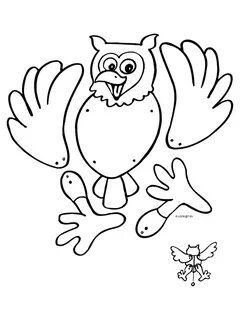 * Распечатать на принтере

 * Нарисовать самостоятельно 

 * использовать  технику аппликации как традиционную , так и обрывную
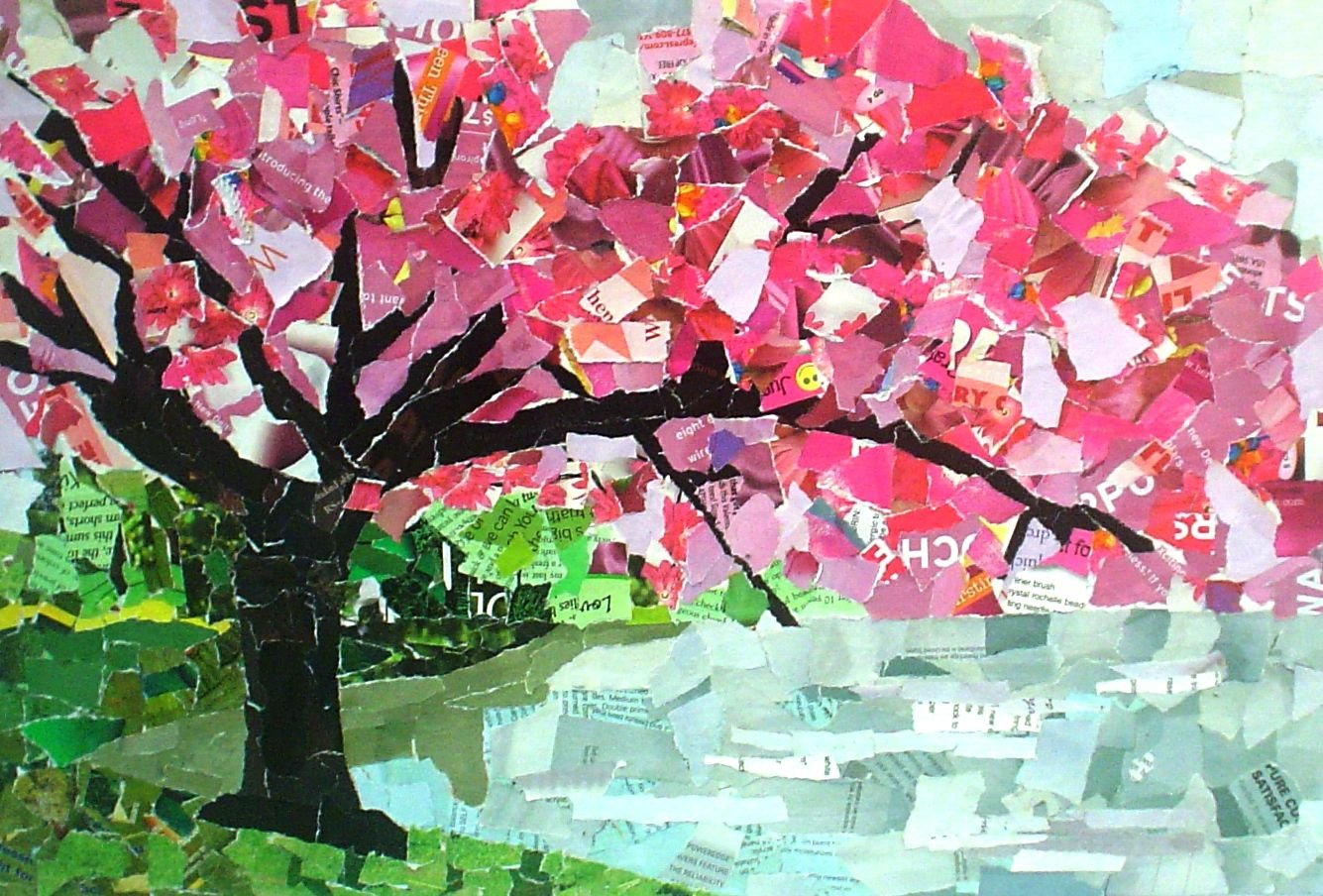 Особенности плоскостной анимации
* Персонаж может быть цельным ( подходит для первых работ)

* Персонаж может быть из отдельных частей, которые будут перекладываться в процессе работы

* Детальная передача движений  и явлений в кадре
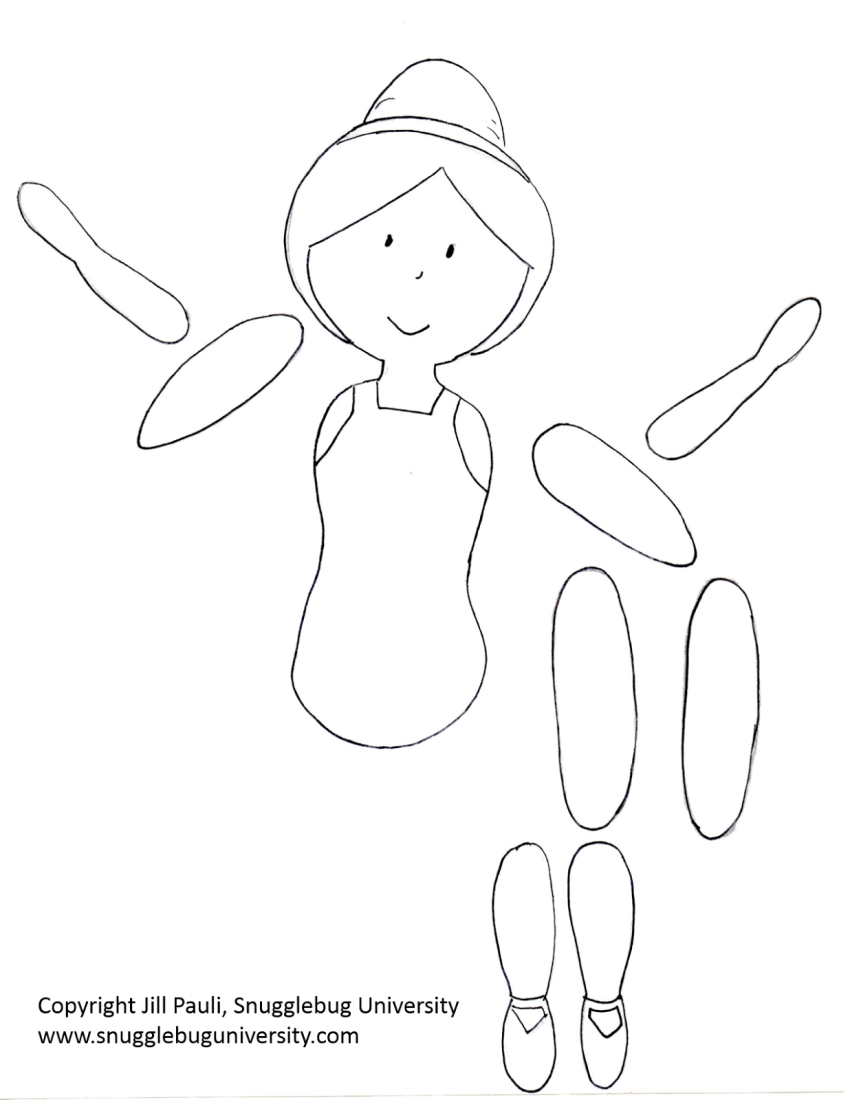 Благодарю Вас за  внимание и желаю